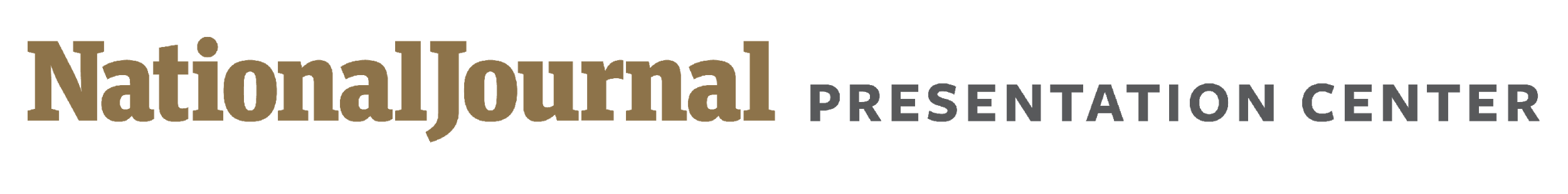 OUTLOOK FOR CONGRESS & THE WHITE HOUSE
Week of July 24: House’s last week before August recess, Senate’s healthcare vote, Trump associates testify on Russia
Outlook for Congress:
Democratic Leadership unveils their “Better Deal” agenda in Berryville, Virginia
The Senate Intelligence Committee will interview Jared Kushner in a closed-door setting about any possible Russia connections (8:00 AM)
Tuesday
Monday
Senate Ag Committee hearing on commodities, credit and crop insurance perspectives for the 2018 Farm Bill (8:30 AM)
Senate Judiciary Committee nomination hearings for an 8th Circuit judge, DC district judge, federal claims judge and an assistant AG (9:30 AM)
House Foreign Affairs Committee hearing on “Authorization for the Use of Military Force and Current Terrorist Threats (10:00 AM)
Senate Banking, Housing and Urban Affairs Committee nomination hearings for multiple HUD, Commerce and Treasury roles (10:00 AM)
Healthcare vote reportedly scheduled by Leader McConnell on either full-repeal, the BCRA or a different piece of legislation
House Intelligence Committee will interview Jared Kushner about any possible connections to Russia’s interference in the 2016 election
House votes on Russia sanctions package disliked by the White House
Wednesday
Senate Special Committee on Aging hearing on finding a cure for type 1 diabetes and the artificial pancreas (9:30 AM)
Senate Judiciary Committee public hearing with testimony by Paul Manafort and Donald Trump Jr. changed to private interviews (10:00 AM)
House Agriculture Committee hearing on “Renegotiating NAFTA: Opportunities for Agriculture” (10:00 AM)
House Foreign Affairs Committee hearing on “U.S. Cyber Diplomacy” (10:00 AM)
Senate Veterans Affairs Committee markup of S.1598, a bill expanding GI educational benefits (12:00 PM)
July
July
July
July
Saturday
25
26
29
24
Senate Majority Leader McConnell and Minority Leader Schumer hold a meeting with President Moon Jae-in of South Korea (11:00 AM)
House leaves for August Recess
Outlook for the White House:
Monday morning, Senior Advisor to the President and First-Son-in-Law Jared Kushner will testify in a closed session before the Senate Select Intelligence Committee
Later, the President will have lunch with Vice President Mike Pence before meeting with “victims” of Obamacare
In the afternoon, he will travel to Beaver, West Virginia to deliver remarks at the 2017 National Boy Scout Jamboree
Tuesday, Trump will attend an evening campaign rally in Youngstown, Ohio
Sources: National Journal Daybook
1
July 24, 2017  |  Daniel Stublen